PRIRODA I DRUŠTVO1.4.2020.
Pogledaj današnju prezentaciju te prati upute
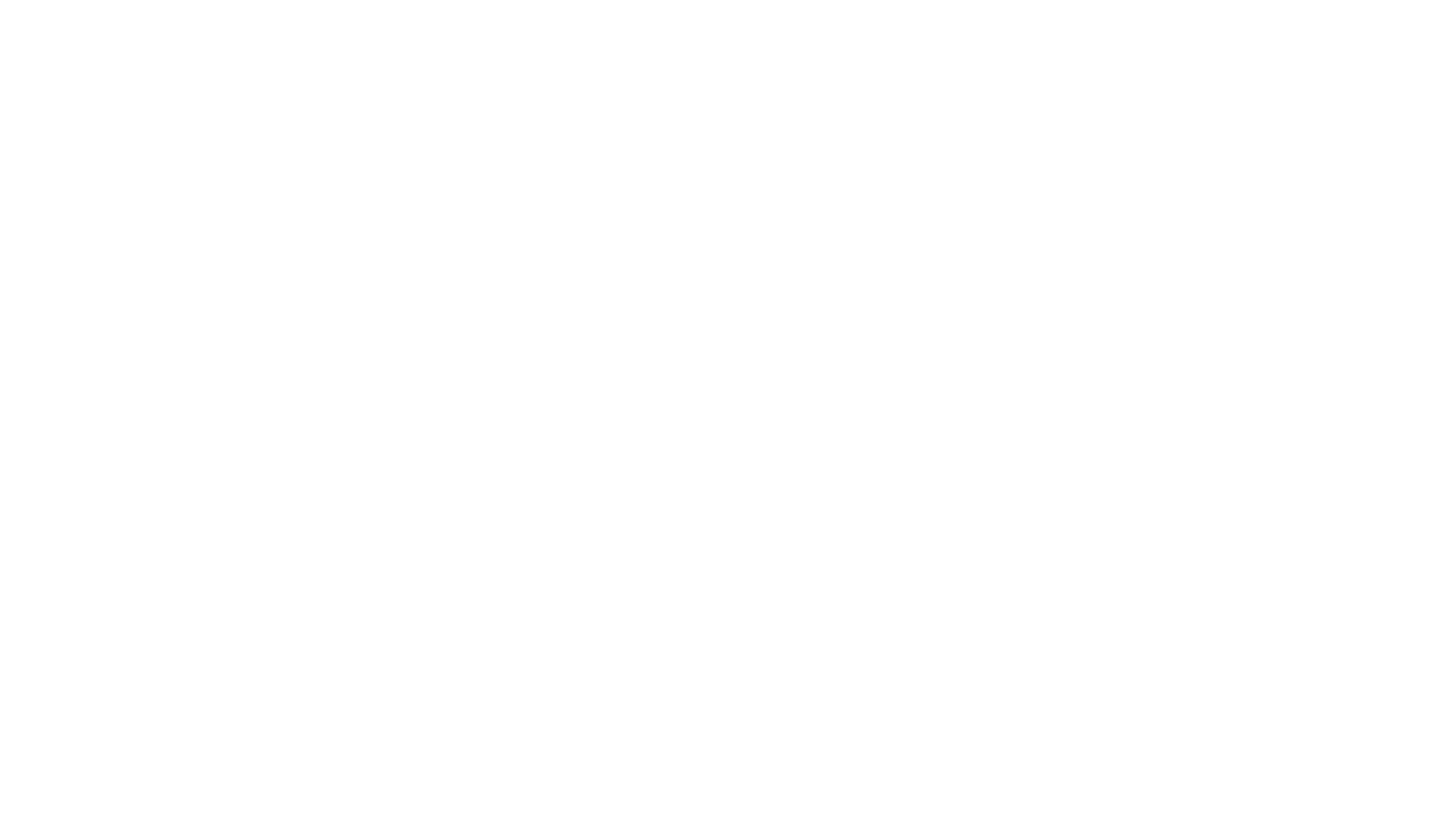 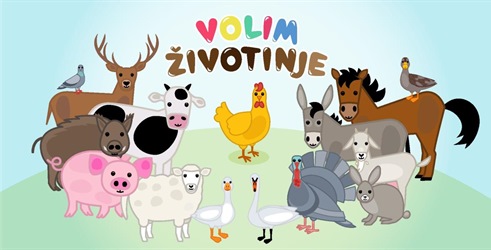 ŽIVOT ŽIVOTINJA
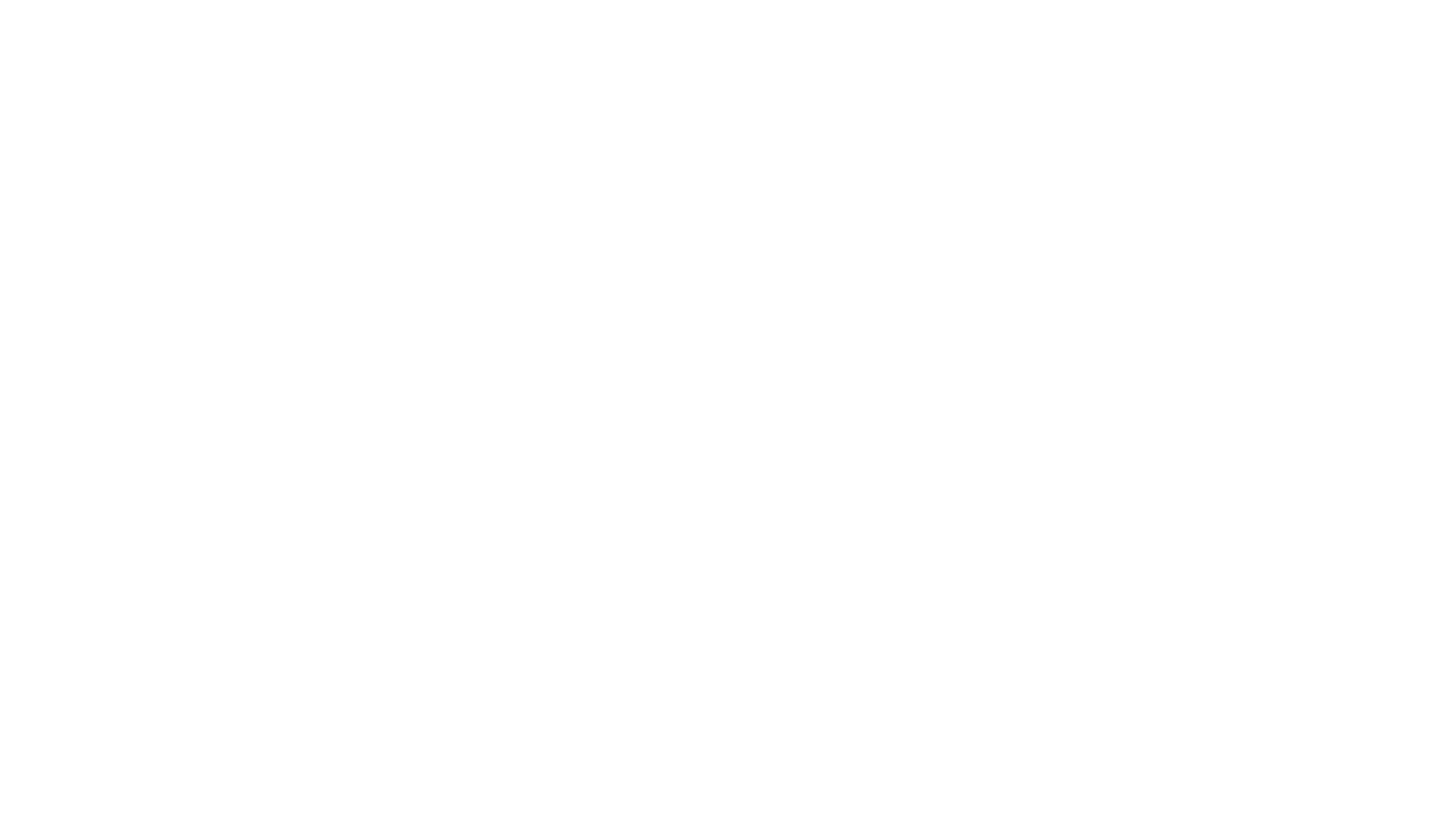 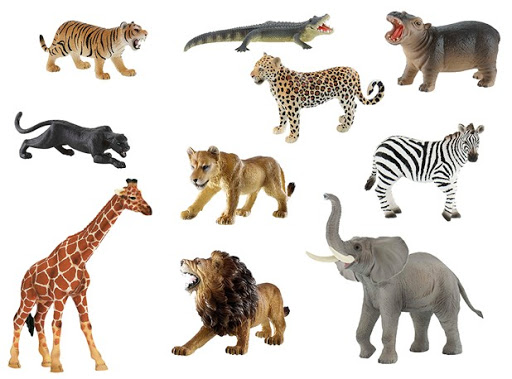 1.     DIVLJE ŽIVOTINJE – slobodno se kre- u  ću ću po prirodi (šuma, livada, more…) 
Sve što trebaju za život nalaze u prirodi.


2.      DOMAĆE ŽIVOTINJE – žive u blizini ljudi (u nastambama, farmama…) Ljudi ih uzgajaju zbog mesa, mlijeka, jaja, kože, vune…. Ljudi ih hrane i brinu o njima.


3.     KUĆNI LJUBIMCI – žive zajedno s ljudima. Ljudi ih vole, hrane, čuvaju i brinu o njima.
U prirodi živi mnogo vrsta životinja:
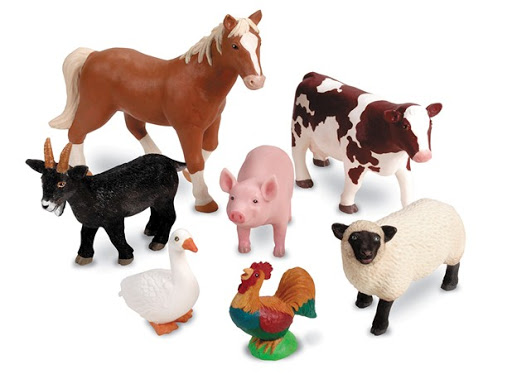 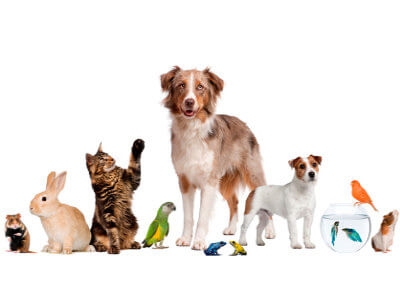 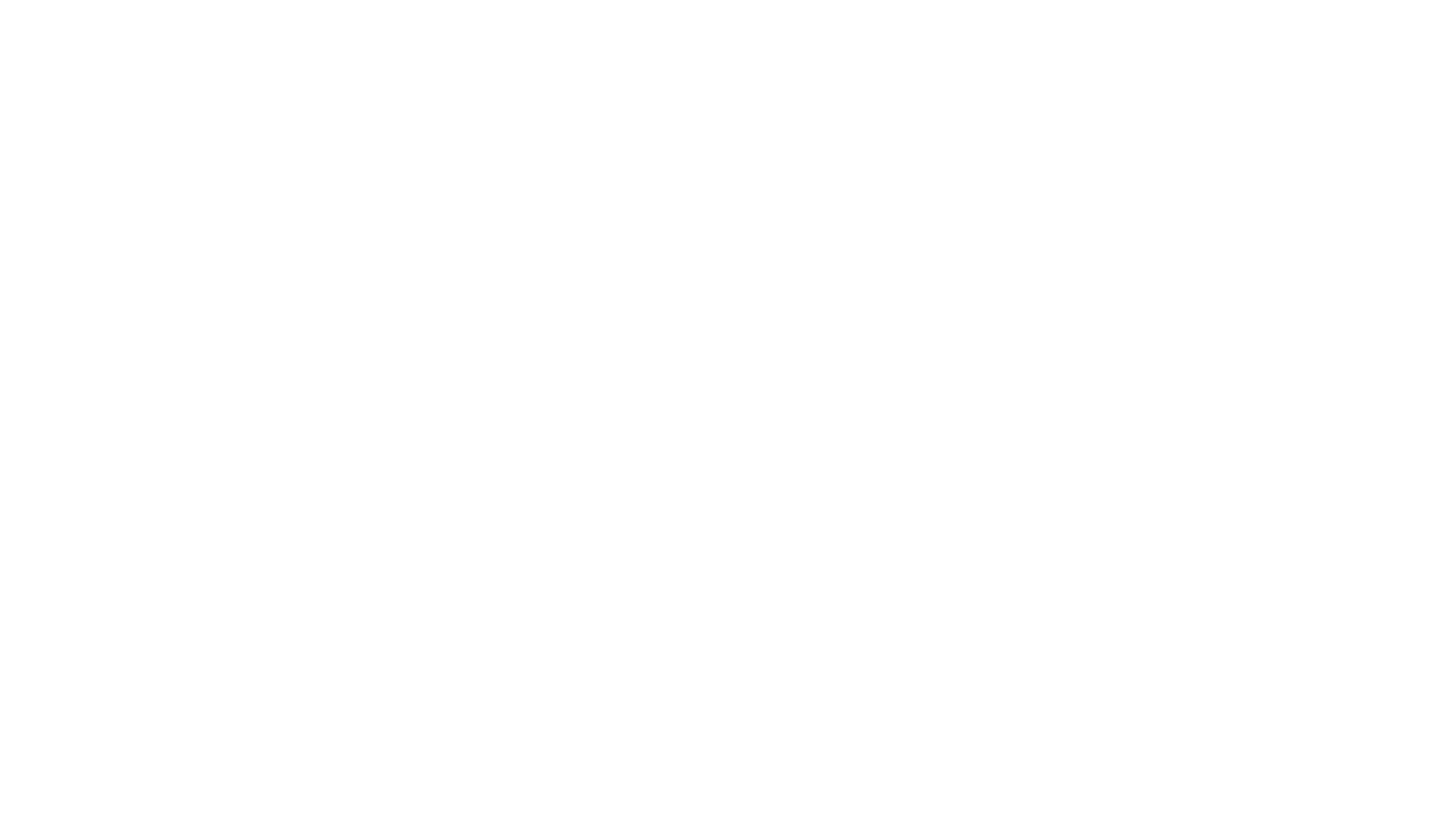 1.     BILJOŽDERI – hrane se samo biljkama (konj, krava, koza, zec, srna…)


2.     MESOŽDERI – hrane se drugim životinjama (lisica, sova, vuk…)


3.     SVEŽDERI – hrane se i biljkama i drugim životinjama (medvjed, jazavac, svinja…)
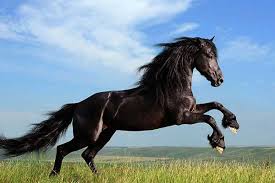 Životinje prema načinu njihove hranidbe dijelimo u tri grupe:
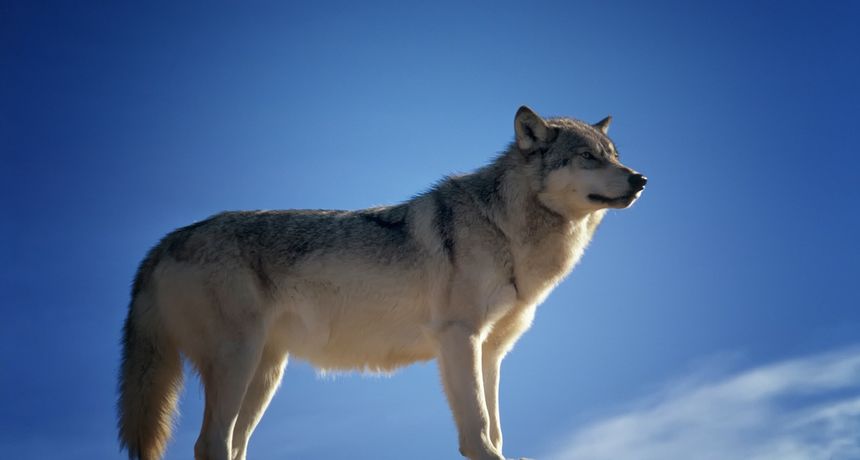 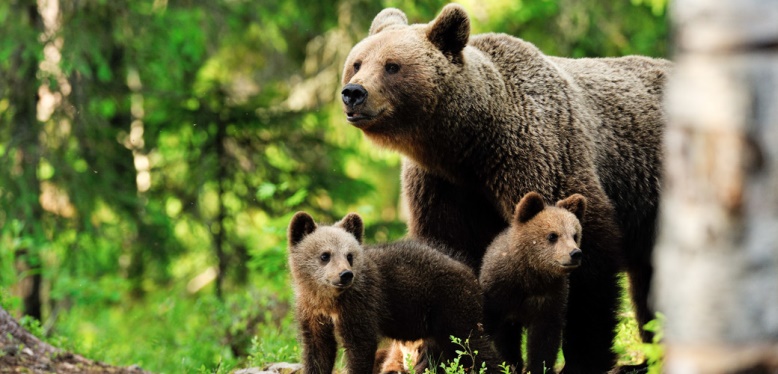 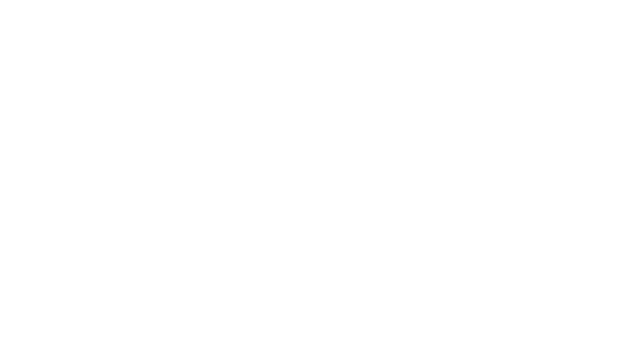 PREPIŠI U BILJEŽNICU PLAN PLOČE,A UMJESTO SLIKA MOŽEŠ NAPISATI IME ŽIVOTINJE.
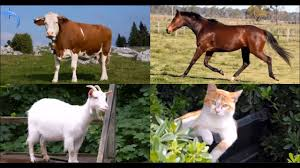 JOŠ JEDNOM PROČITAJ TEKST IZ UDŽBENIKA NA 36. I 37. STRANICI 
RIJEŠI RADNU BILJEŽNICU NA STRANICAMA 56.-58.
 POŠALJI SLIKU URAĐENOG U UČIONICU.
Nakon odrađenog,riješi osmosmjerku na ovoj poveznici te napiši koliko si skupio/la bodovahttps://wordwall.net/hr/resource/433132/priroda-i-dru%c5%a1tvo/%c5%beivot-%c5%beivotinja